«Управляй здоровьем!»Страховая программа для оказания помощи при онкологических заболеваниях и других критических рисках
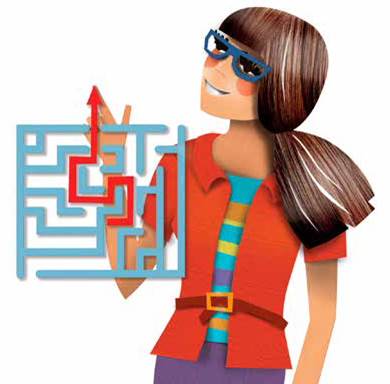 Апрель 2014
Факты и проблематика
Онкология – проблема, о которой знает каждый!


Только по официальной статистике (реальные цифры обычно выше):


Минимум каждый 10-й россиянин вовлечен в проблему участия в лечении онкологических пациентов (пациенты, их родные и близкие)

В России  самый высокий показатель одногодичной летальности для Европейских стран - каждый третий пациент погибает в первые 12 месяцев после постановки диагноза. Это связано с низкой доступности лечения и выявлением заболевания на поздних стадиях

27,4 % из тех, кому был поставлен диагноз в 2011 году, уже умерли

В России более 500 тысяч новых случаев злокачественных новообразований каждый год, и ежегодно этот показатель растет
Ежегодно от онкологических заболеваний в России умирает 300 тысяч человек - это в 10 раз больше, чем гибнет в ДТП.
2
Проблематика и факты
Главные проблемы, с которыми сталкиваются люди:

Дефицит информации и знаний о:
заболевании и роли профилактики и регулярных медицинских осмотров
правах пациентов и обязанностей медицинских учреждений
возможностях, которые есть у пациента в рамках системы обязательного медицинского страхования (ОМС)
современных и эффективных лекарствах
важности реабилитационных мероприятий для пациента и родственников

2.  Дефицит финансирования: как в системе здравоохранения, так и у пациентов
Лишь каждый 6-й пациент полностью обеспечен требуемыми лекарствами (по данным ВШЭ). 5 других ощущают нехватку лекарств.
45% всех денег на лекарственное обеспечение тратится на лечение 2% всех онкологических пациентов. Остальные пациенты ограничены в доступе к необходимому им лечению в силу значительного дефицита финансирования.
Высокая коррупционная составляющая
Отсутствие единых стандартов, по которым должна осуществляться реализация государственных гарантий, ведет к нарушению прав пациентов и недоступности бесплатного лечения.
За последние 3 года объем финансирования не увеличился. В дальнейшем прогнозируется лишь ухудшение этих показателей из-за снижения финансирования здравоохранения.
Каждая 3-я упаковка лекарств для лечения рака покупается за деньги пациентов*
3
*по данным НП «Равное право на жизнь»
С какими проблемами сталкивается человек, получивший диагноз «онкологическое заболевание»?
4
С чем сталкивается пациент (1 из 2)
Отсутствие информации
Люди не имеют открытых , объективных источников информации о заболевании и роли профилактики и регулярных медицинских осмотров
О том, что рак сейчас эффективно поддается лечению
Где и как пройти специализированный онкологический осмотр? 
На каких условиях, какие возможности предоставляет система обязательного медицинского страхования (ОМС) ?
Где найти квалифицированных специалистов и как к ним попасть на прием? Обычный врач (не онколог) не распознает рак, даже видя симптомы.
Какие права имеет каждый гражданин по ОМС?
 
2. Низкое качество диагностики и ошибки в диагностике заболевания
Часто ставится ошибочный диагноз: «онкологию» принимают за обычное не опасное заболевание (обычный врач не идентифицирует онкологическое заболевание, хотя и может видеть его симптомы)
Проблемы с качеством и квалификацией медицинских работников в удалении от центра
Даже если верно определяют, что заболевание является онкологическим, то не могут понять: какой вид и на какой стадии
Из-за ошибок в диагностике назначают неправильное лечение
Часто назначают операции там, где операция не нужна
 
3. Затягивание сроков начала лечения
Сперва предлагают оформить инвалидность, прежде чем предоставить медицинскую помощь и лекарственное обеспечение. 
Сложности при оформлении инвалидности, отказ в выдаче направления на МСЭК
Очень длинные очереди к врачам.
Пример: в Москве запись к районному онкологу официально минимум за 2 недели, в Санкт-Петербурге консультации у химиотерапевта ждут по 2 месяца
Не прозрачная бюрократическая система закупки лекарственных препаратов, нужны недели и месяцы на прохождение индивидуальной заявки на препарат от врача до поступления лекарства в аптеку
5
С чем сталкивается пациент (2 из 2)
4. Коррупция и отсутствие возможности пользоваться положенным по системе ОМС
Как попасть на прием к врачу и получить место в стационаре?
Что делать с длинными очередями на прием и необходимостью ожидания недели и месяцы?
Оплата требуется на каждом этапе лечения: дополнительная консультация профессора, анестезия, хирургия, уход после операции (судно, уколы и пр.). 
Коррупция приводит к завышению стоимости лечения
Имея направление в стационар, пациенты часто вынуждены перед госпитализацией сдавать анализы и делать обследования за свой счет, хотя в стационаре это было бы не только бесплатно, но и гораздо быстрее.
Медицинскому сообществу выгодна ситуация дефицита и она может поддерживаться искусственно
Пример: обычная очередь на лучевую терапию – пол года, но «можно договориться» значительно быстрее.
 
5. Проблема с качеством и доступностью лекарственных препаратов
Дефицит лекарственных препаратов, особенно эффективных современных (при этом качество препаратов оказывают решающую роль в эффективности лечения)
Отказ в выписке рецептов (основная причина отказа - недостаточное финансирование)
Если удалось получить рецепт - отказ на этапе отоваривания по рецепту в аптеке (основные причины: отсутствие препарата, нет денег по федеральной либо региональной льготе, препарат не показан по стандарту лечения (в т.ч. ранняя стадия заболевания), препарат не включен в льготный перечень, отсутствие пациента в заявке на получение лекарственного средства и пр. и пр.)
Огромное количество подделок (до 50%)
Дефицит обезболевающих препаратов
Массовое применение низкокачественных дженериков*. При этом врач не может выписать современный эффективный препарат, а может выписать и советовать только то, что закупается государством – массовые дженерики.
 
6. Отсутствие реабилитационных мероприятий для пациента и родственников
Провели курс лечения – что дальше? Больной не знает, на сколько эффективно было лечение, какая профилактика дальше, что делать?
Нет психологической поддержки и консультации пациента и его родственников
Нет юридической защиты при отказе в реабилитационных мероприятиях, положенных по закону
После прохождения лечения, качественные реабилитационные мероприятия имеют существенное значение, как для пациента, так и для его родственников, и могут в значительной степени играть существенную роль в вопросе выздоровления пациента.
* Дженерик - непатентованный лекарственный препарат, производящийся по аналогии с оригинальными, на действующее вещество которых истек срок патентной защиты (12 лет в США, до 25 лет в РФ). Фактически, дженерики – легальная качественная подделка, но без тех требований к качеству и контролем за производством, которые есть у официальных препаратов. За счет этого они значительно дешевле оригиналов. Также они не могут быть современными лекарствами (т.к. еще действует патент).
6
Сокращение финансирование здравоохранения в 2014-2016гг.
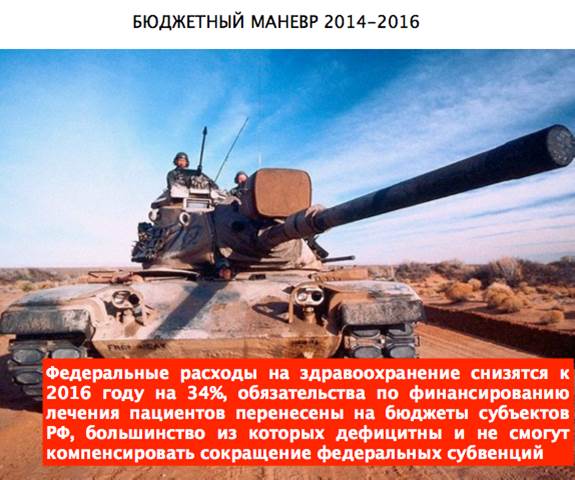 Онкологические пациенты в первую очередь испытают на себе дефицит финансирования, поскольку их лечение стоит намного дороже терапии любой другой патологии. 

Это приведет к массовым отказам в лечении, еще большему дефициту лекарств и доступности терапии.
7
Статистика
К чему приводит такая ситуация:

Многие пациенты отказывается от лечения, не поверив, что лечение возможно

Потеря драгоценного времени: шансы на успешное выздоровление гораздо выше при быстром старте курса лечения

Обращение к неквалифиированным экспертам – ошибочный диагноз или неправильный курс лечения

Важно знать: 

Только 10% опухолей связано с генетическими факторами и вирусами. 

90% заболеваний вызываются воздействием внешних факторов: экология, питание, образ жизни и пр. 

(Данные Комитета по профилактике рака ВОЗ)
8
Немного статистики
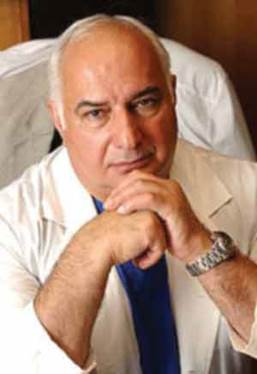 Главный онколог РФ Давыдов М.И. : 
«Любой рак на начальной стадии поддается лечению"
Статистика выживаемости после лечения
4 стадия рака
13%
3 стадия рака
55%
75%
2 стадия рака
90%
1 стадия рака
0%               20%                40%                60%                80%              100%
В России рак молочной железы, гинекологические раки, выявленные в начальной стадии в 90% случаев полностью излечиваются.
9
Главное – иметь возможность получить своевременную и профессиональную помощь.
10
Новый продукт «Управляй здоровьем!»позволяет получить эту помощь!
11
Продукт «Управляй здоровьем!» гарантирует
Каждый застрахованный клиент получает гарантию:
Уникального бесплатного для клиента сервиса по маршрутизации и сопровождению на всех стадиях и во всех аспектах лечения: от проведения перепроверки диагноза до подбора клиники, консультаций по курсу лечения,  юридической и психологической поддержке и пр.

Страховую выплату до 1,5 млн руб. (в первый год) и до 2,4 млн руб. (на 10-й год страхования)

Расширение защиты на «критические риски»: 
Инсульт 
Инфаркт миокарда 
Аортокоронарное шунтирование 
Паралич 
Терминальная почечная недостаточность 
Трансплантация органов 

Главное: мы решаем все проблемы, с которыми клиент может столкнуться при организации лечения.
12
Сервис 1: информирование о ежегодном обследовании
1. В процессе периода страхования:
    информируем о возможностях ежегодного медицинского осмотра

Рассказываем клиентам о важности ежегодных медицинских осмотров

Проинформируем о том, где, как и когда можно пройти специализированное онкологическое обследование, в т.ч. бесплатно в рамках государственных программ по ОМС и государственных программ скринингов


Тем самым мы: 
Помогаем клиенту ЗНАТЬ, что у него все в порядке со здоровьем

Или помогаем выявить предраковые состояния, которые можно начать оперативно лечить и не доводить до онкологии

Помогаем выявить онкологические заболевания на ранних стадиях, которые лечатся в 90-95% случаев
13
Сервис 2: бесплатное «Второе мнение»
Если клиенту ставят онкологический диагноз:
 
2. Бесплатно организовываем и проводим обследование у лучших врачей для уточнения диагноза и рекомендаций по плану лечения




Тем самым мы:
Выявляем ложные диагнозы – спасаем пациента от ненужного лечения «химией» или операции, а также финансового разорения

Уточняем диагноз – проверка назначенного лечащим врачом плана лечения и рекомендации независимых экспертов
 


Результаты и  диагностические процедуры, необходимые для подтверждения первичности установленного диагноза, являются также первым этапом для выработки персонализированного плана дальнейшего обследования и лечения пациента.
14
Сервис 3: помощь в организации лечения
3. Оказываем помощь и поддержку в лечении и ведение клиента (пациента): 
 
С момента прохождения нашего обследования, пациент обеспечивается сервисом по маршрутизации для обеспечения ему максимального доступа к необходимым лечебным и диагностическим технологиям:

Рекомендации и независимые консультации по плану лечения
Подберем профильную для данного вида заболевания клинику в РФ с учетом всех возможных источников финансирования (ОМС, региональный бюджет, квоты, бюджет клиники и личные средства пациента, включая страховую выплату)
Организуем прием у лучших врачей и хирургов 
Дадим рекомендации по современным и эффективным лекарствам
Проконсультируем по процедуре получения квот
Окажем юридическую поддержку и защиту прав пациента в случае конфликта с клиниками, врачами, аптеками и пр.
Окажем консультации и помощь профильных психологов

+ страховая выплата от 750 000 руб. до 1 500 000 руб. (до 2 400 000 руб. на 10-й год страхования) 

Основная задача в процессе маршрутизации пациента - минимизировать его личные расходы и обеспечить максимально возможный доступ к системе специализированной помощи за счет средств государственного бюджета, чтобы страховую выплату можно было потратить на сопутствующие лечению расходы и современные лекарства, которые не доступны в наших клиниках.
15
Сервис 4: страховая выплата
4. Выплачиваем деньги

Страховые суммы :

1. Вариант «Оптимальный»:
риск «онкология» 750 000 руб. в первый год страхования, каждый последующий год увеличивается на 50 000 руб. 
«критические риски» – 750 000 руб. в первый год страхования, каждый последующий год увеличивается на 50 000 руб. 

2. Вариант «Элитный»:
риск «онкология» 1 500 000 руб. в первый год страхования, каждый последующий год увеличивается на 100 000 руб. 
«критические риски» – 750 000 руб. в первый год страхования, каждый последующий год увеличивается на 50 000 руб. 



Клиент сам решает, на что тратить эти деньги.
16
Как такое возможно?!
Нас поддерживают: 
«Ассоциация онкологов России»
НП «Равное право на жизнь»
Онкологическое сообщество: мнение о продукте «Управляй здоровьем!»
Минздрав России 
«Оказание дополнительной помощи онкологическим больным будет способствовать повышению уровня отечественного здравоохранения…»
Письмо №17-7/10/2-1068 от 19.02.2104
 
Федеральное медико-биологическое агентство Минздрава России
«… специалисты Федерального медико-биологического агентства… считают данный продукт полезным инструментом для оказания финансовой поддержки пациентам при выявлении у них онкологических заболеваний.
«… применение данного вида личного страхования… может стать дополнительным механизмом обеспечения доступности медицинской помощи сверх предоставляемой государством в рамках программы государственных гарантий бесплатного оказания гражданам медицинской помощи».
Письмо №32-028/1364 от 24.10.2013
 
 «Московский научно – исследовательский онкологический институт им П.А. Герцена»  Минздрава России
«… можем сделать заключение о полезности этого вида деятельности, поскольку оно … будет способствовать дополнительной защите и финансовой поддержке больных при выявлении у них злокачественных новообразований».
Письмо №1430 от 21.11.2013
 
ФГБУ «НИИ онкологии им. Н.Н. Петрова» Минздрава России
«В связи с тем, что заболеваемость онкологическими заболеваниями и смертность от них остаются в Российской Федерации высокими, считаем, что использование в рамках указанного страхового продукта принципов ранней диагностики онкологических заболеваний, их своевременного и адекватного лечения позволит улучшить результаты лечения пациентов данной группы.
Институт поддерживает идею создания социально направленных страховых продуктов и считает возможным использование страхового продукта».
Письмо №5-14/1541 от 20.11.2013
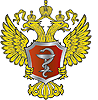 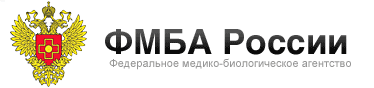 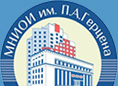 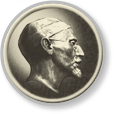 Теперь медицина на Вашей стороне!
17
Новый сервис для клиентов
Сервис оказывается на основе партнерства с НП «Равное право на жизнь»
Создано в 2006 году по инициативе ведущих онкологов страны
Первая Российская НПО, получившая консультативный статус UN ECOSOC (Экономический и социальный совет ООН)
Член Общественного Совета по защите прав пациентов при Росздравнадзоре
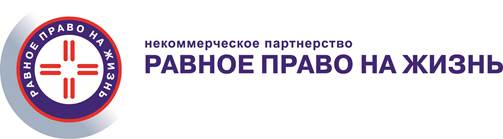 Деятельность:

«Онко-Дозор» - программа повышения доступности диагностики и лечения онкологических заболеваний, которая включает в себя раннюю диагностику и последующую маршрутизацию пациента на всех этапах лечения

«Школа Онко-Дозора» - молодежный проект профилактики онкологических заболеваний

«Школа пациентов» - информационно-образовательные мероприятия для онкологических пациентов и их родственников

Форум «Движение против рака», который проводится ежегодно 4 февраля, во Всемирный день борьбы с онкологическими заболеваниями

Федеральная горячая линия 8 (800) 200-2-200 – уже помогла более 180 000 чел.

Стажировки для сотен специалистов-онкологов,  образовательные лекции, семинары и мастер-классы и многое другое
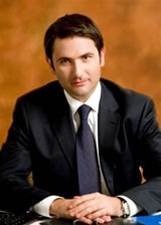 Исполнительный директорНекоммерческого партнерства «Равное право на жизнь»,
Зам. Председателя Правления «Ассоциации онкологов России»,
 Д.А. Борисов
18
Нашим сервисом мы решаем проблемы пациентов!
Уникальный сервис «Управляй здоровьем!» решает и не дает возникнуть проблемам, с которыми человек столкнулся бы в нашей системе здравоохранения без полиса:

Отсутствие информации 
Ежегодно обзваниваем и даем всю информацию про обследования, мотивируем к их прохождению

Низкое качество диагностики и ошибки в диагностике заболевания 
Бесплатно проводим проверку диагноза квалифицированными независимыми врачами
Даем рекомендации по плану лечения

Задержка в начале лечения
Оперативная выплата 100% страховой суммы дает возможность быстро купить нужные лекарства и начать лечение, не ждать выделения государственных средств
Быстро подберем и направим в клинику по упрощенной системе

Коррупция и отсутствие возможности пользоваться положенным по системе ОМС
Подберем клинику с учетом всех возможных источников финансирования (ОМС, региональный бюджет, квоты, бюджет клиники и личные средства пациента, включая страховую выплату)
Все, что обязано дать государство – будет предоставлено
Проконсультируем и проведем по процедуре получения квот
Юридическая поддержка и защита прав пациентов

Низкая обеспеченность больных лекарственными препаратами
Большая страховая выплата позволит купить самые современные лекарства

Отсутствие реабилитационных мероприятий
Консультации и помощь специализированных психологов
Организация реабилитации, которая положена за счет средств ОМС
Запись в школы пациентов и пр.

+ страховая выплата, достаточная для приобретения современных лекарств и оплату сопутствующих расходов!
19
Как работает продукт «Управляй здоровьем!»
4. Сам полностью оплачивает лечение: 
Перепроверка диагноза
Поиск и подбор клиники
Консультации по лечению
Расходы на больницу
Расходы на врачей
Расходы на лекарства
Дорога и проживание
Прочие сопутствующие расходы
3. Что делать?
Куда обращаться?
Правильный ли диагноз поставили?
Эффективен ли будет назначенный курс лечения?
Как получить квоту?
Сколько времени ждать лечения?
И пр. и пр….
1. Человек тратит деньги, а на что – уже не вспомнит
2. Прекрасно живет и надеется, что проблемы его не коснутся
Без страховки
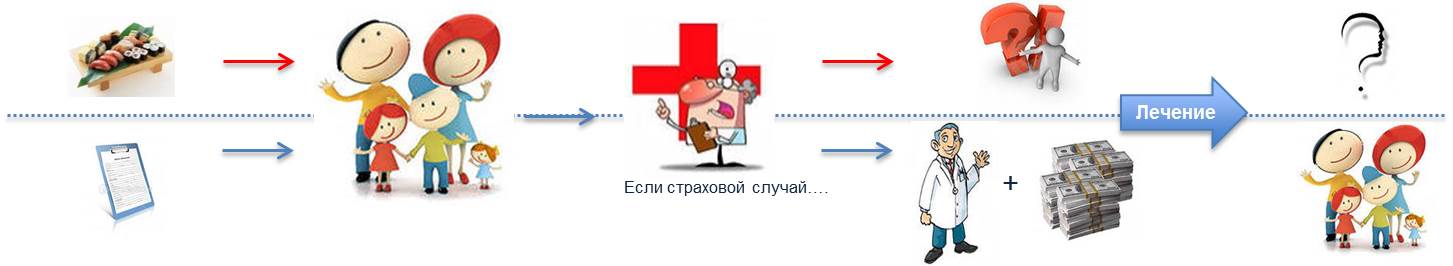 5. Выплата: до  2 400 000 млн руб. при «онкологическом заболевании» и до 1 200 000 руб. при «критическом риске»!
(в зависимости от программы и года страхования)

Клиент тратит только на:
При необходимости – современные лекарства
Дорога и проживание
Прочие сопутствующие расходы
3. Бесплатно услуга «Второе мнение» – обследование на верность диагноза! 
(при риске «онкологическое заболевание»)

Бесплатно оказываем помощь:
консультации по плану лечения 
подбор профильной клиники в РФ
рекомендации по современным и эффективным лекарствам
проведение по процедуре получения квот
юридическую поддержку и защита прав пациента
помощь профильных психологов и пр.
Клиент тратит минимум своих средств и получает максимально возможное лучшее лечение!
(при риске «онкологическое заболевание»)
2. Прекрасно живет и ЗНАЕТ, что у него все хорошо.

Потому что каждый год ВТБ Страхование информирует о том, где, как и когда можно пройти специализированное онкологическое обследование, в т.ч. бесплатно в рамках государственных программ по ОМС и скрининговых программ
1. Клиент  покупает полис
С полисом «Управляй здоровьем!»
20
Основные характеристики продукта
21
Факторы успешности продаж
Решение проблемы одного из основных страхов россиян – предоставить помощь и организацию лечения и деньги, если произойдет несчастье
Не нужен андеррайтинг
Не нужен медицинский осмотр
Легкость расчета (коробочное решение) 
Доступная цена: от 5 590 руб. в год для взрослого и от 2 990 руб. для детей
Индексация страховой суммы: каждый год увеличивается на 50 000 или 100 000 руб. без увеличения страхового взноса
Возможность одним полисом оформить страхование на всю семью
Уникальные возможности для продаж: практически нулевое проникновение подобных страховок среди аудитории
22
Стоимость продукта
Индивидуальный полис (ежегодный взнос, руб.)
23
Стоимость продукта
Семейный полис (2 взрослых + 3 несовершеннолетних ребенка, ежегодный взнос, руб.)
24